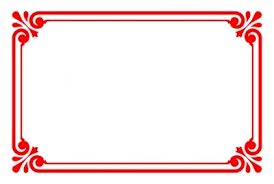 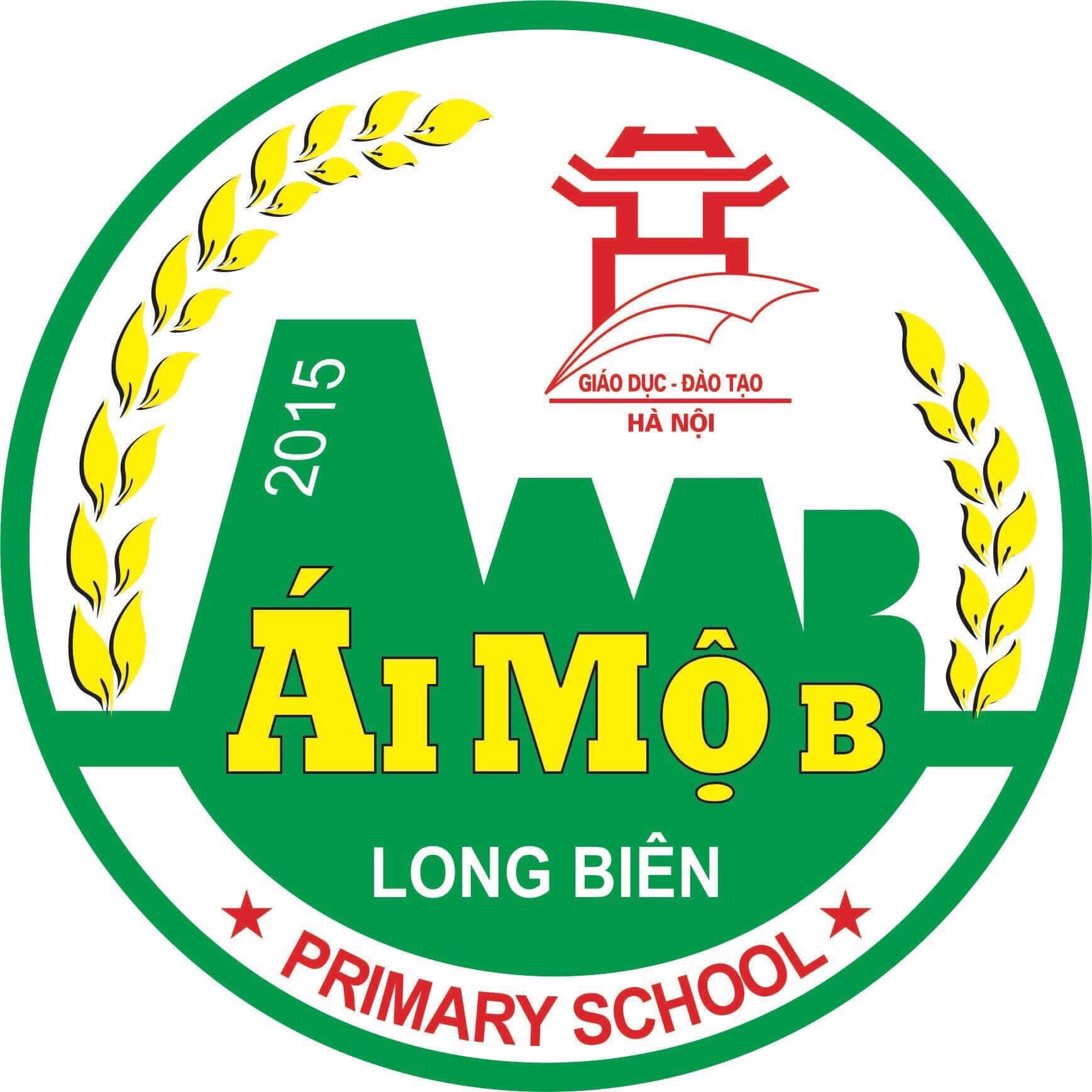 ỦY BAN NHÂN DÂN QUẬN LONG BIÊN
TRƯỜNG TIỂU HỌC ÁI MỘ B
MÔN: TOÁN
LỚP 2
BÀI: ĐƯỜNG THẲNG, ĐƯỜNG CONG, BA ĐIỂM THẲNG HÀNG
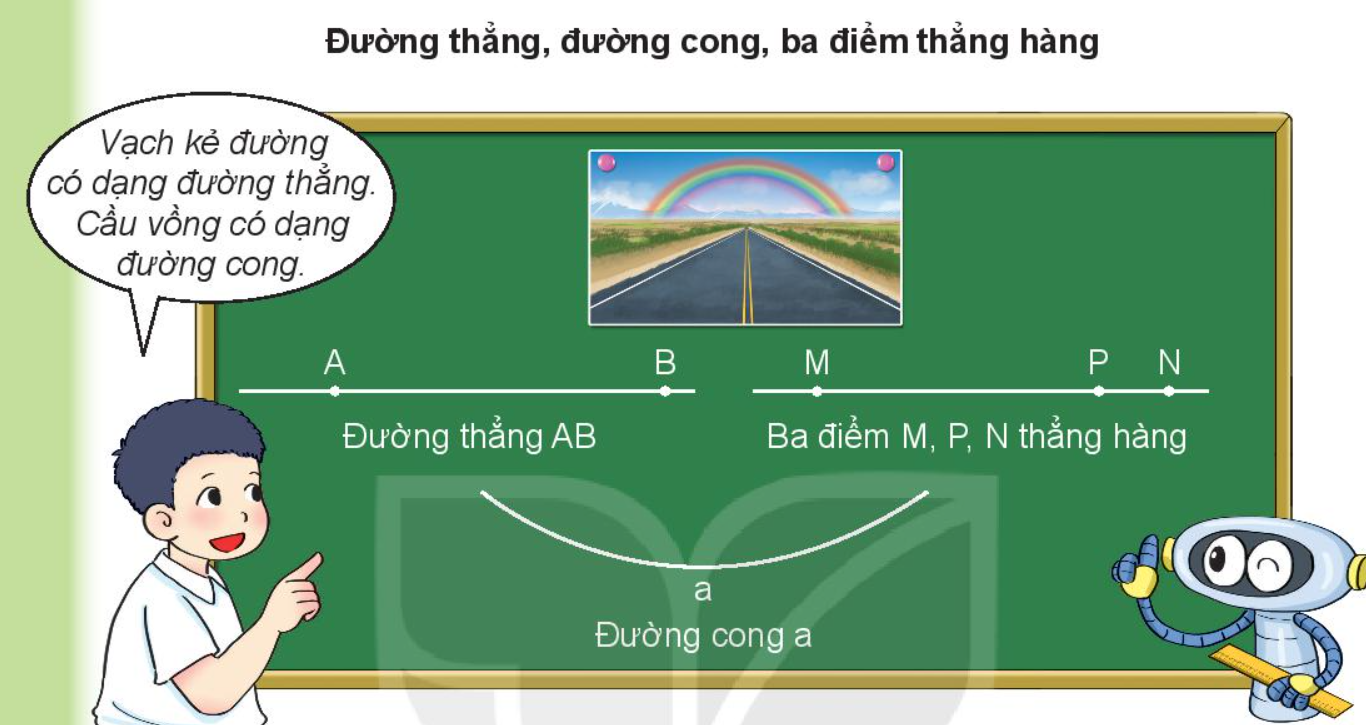 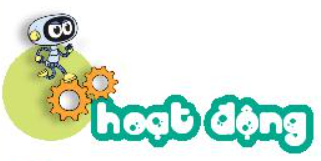 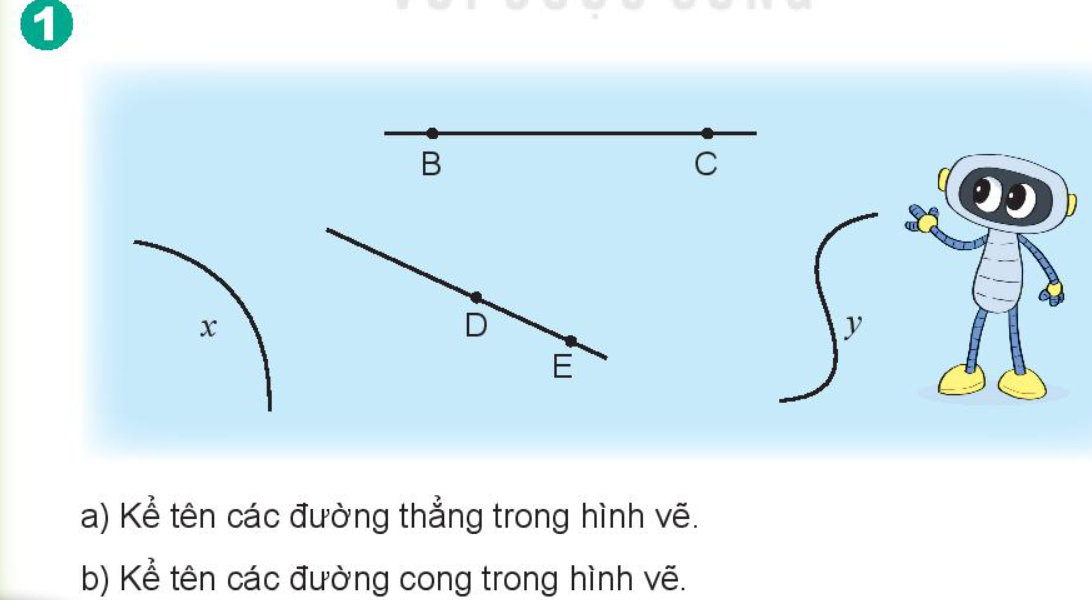 a. Các đường thẳng trong hình vẽ là: BC, DE
b. Các đường cong trong hình vẽ là: x
Đ
S
Ba điểm thằng hàng trong hình vẽ là: A, H, M
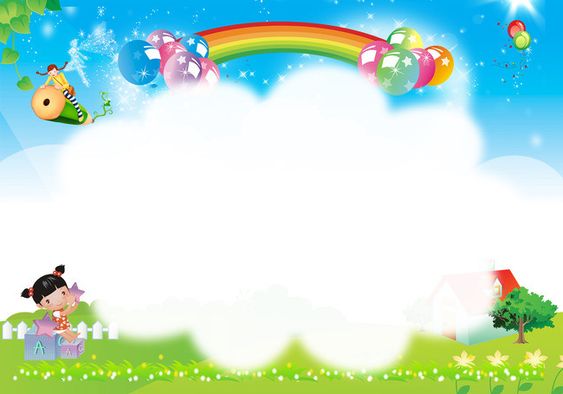 Chúc các thầy cô mạnh khoẻ
Chúc các con chăm ngoan